Comenius School Partnership projectTurning Ideas Into Actions (2013-2015)
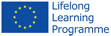 Concours de logos pour le projet
Novembre 2013










Europaschule, Wiener Neustadt- Instituto de enseñanza secundaria San Blas, Aracena
 Istituto Comprensivo Statale 66 Martiri, Grugliasco
Braunton School & Community College, Braunton
Pilton Community College, Barnstaple
Lycée Joseph Gaillard, Fort de France
Collège du Sacré-Cœur (ISC), La Ville du Bois
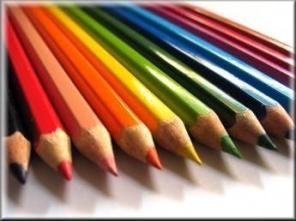 Sommaire
Logos réalisés par les élèves de l’ISC
Sélection par le jury de l’ISC
Logos réalisés par les élèves des 7 écoles partenaires du projet
Sélection par le jury européen
Logos gagnants au niveau français, à l’ISC et au niveau européen
LOGOS REALISES PAR LES ELEVES DE L’ISC
Julie KIEFER 1ère L
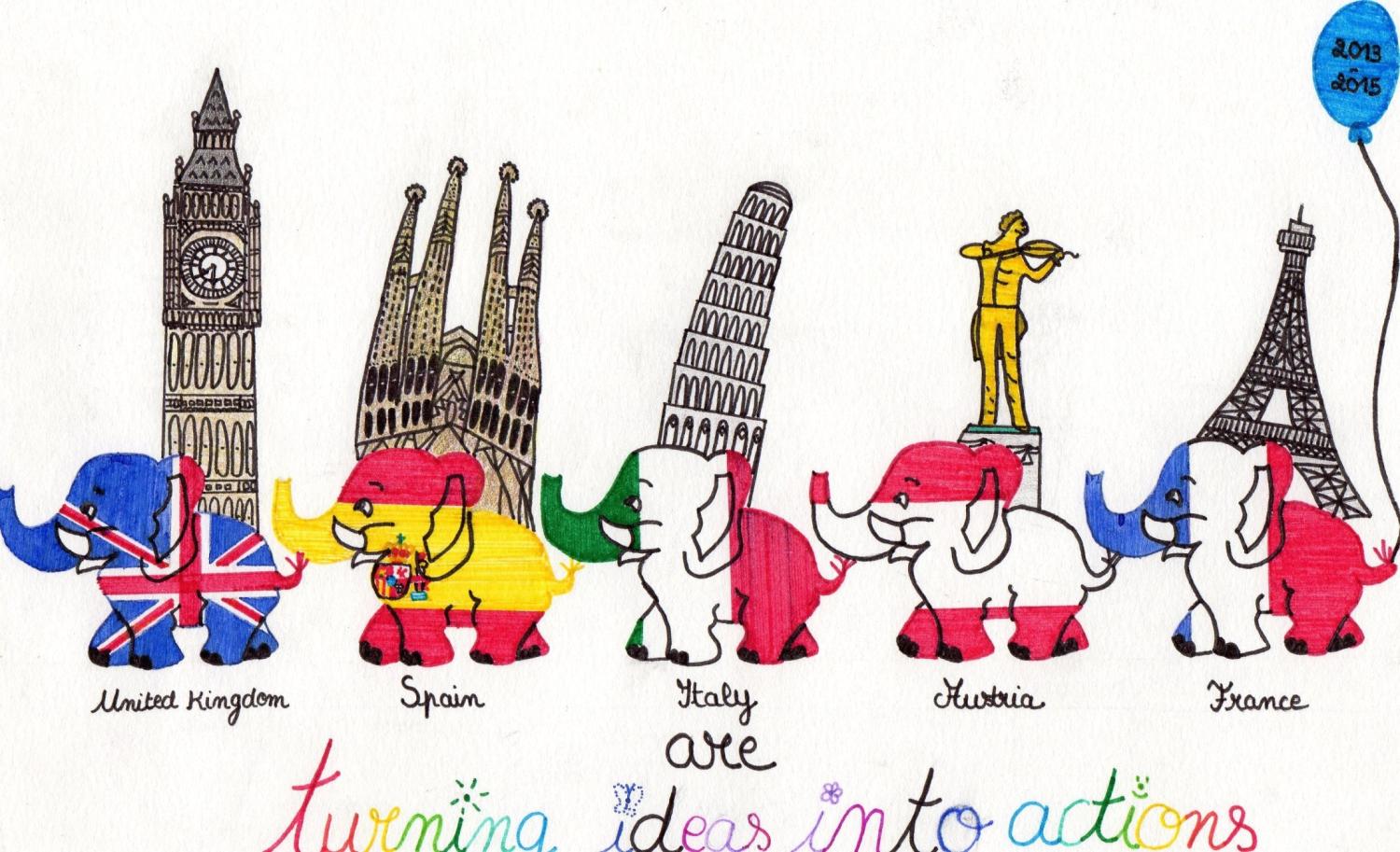 Héloïs MARRE-BLANC, Mathias GENESTE, Thibault LEMPEREUR, Antoine PETIT, Matthieu STOCKMAN
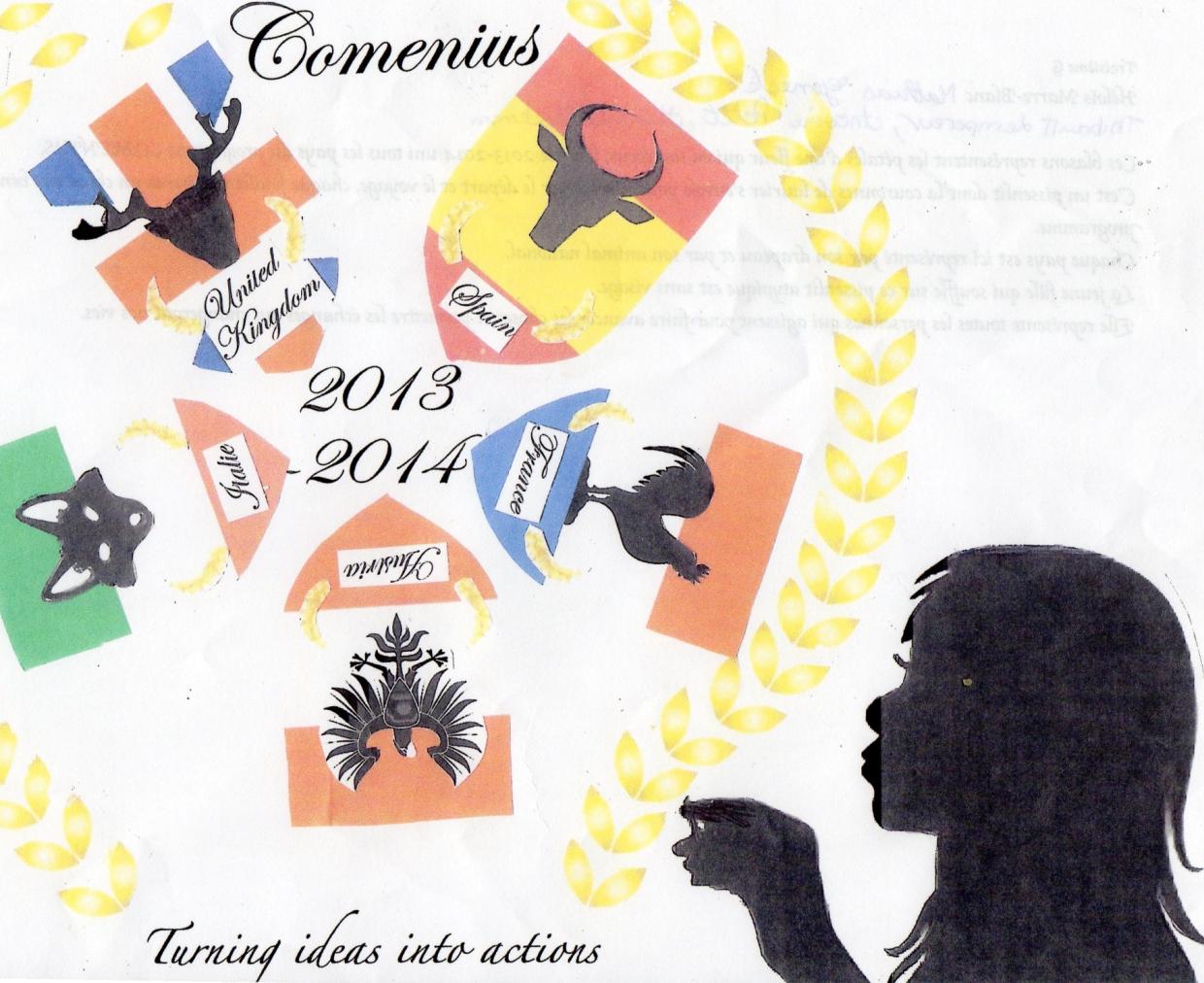 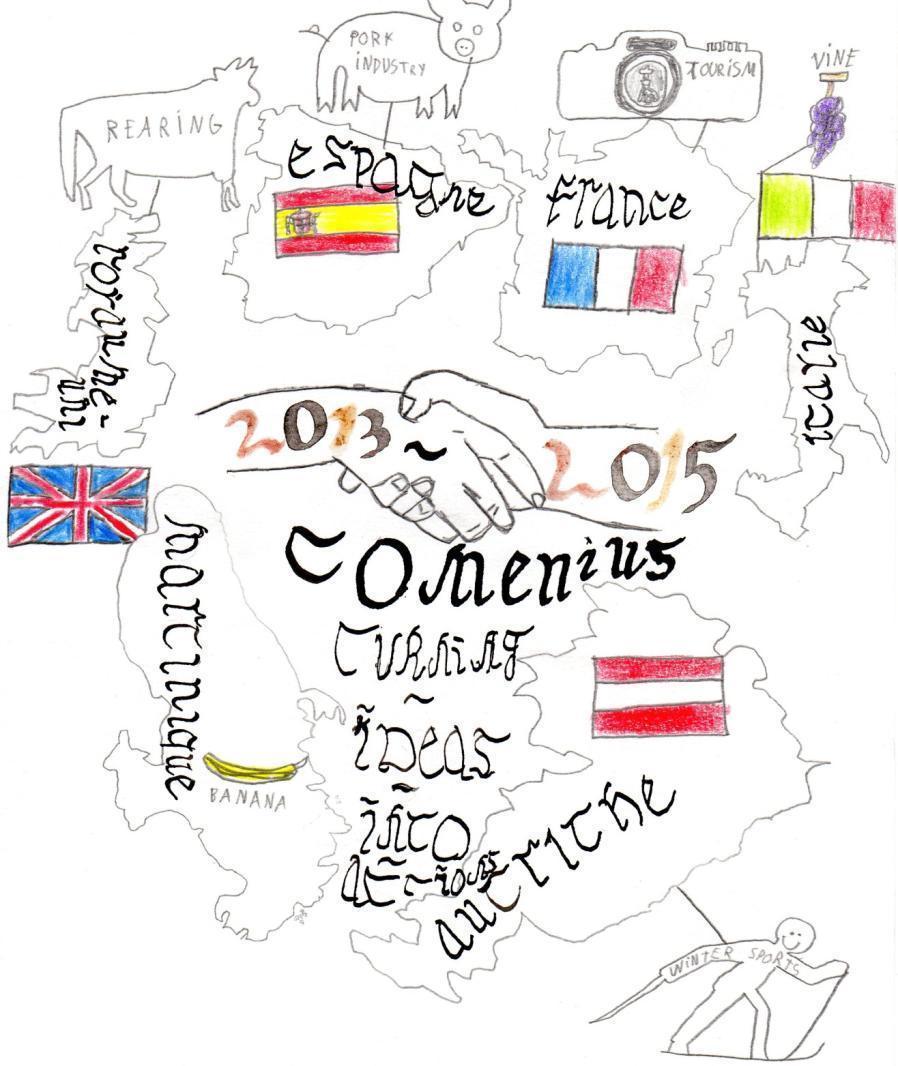 Gautier PHAN VAN
3°G
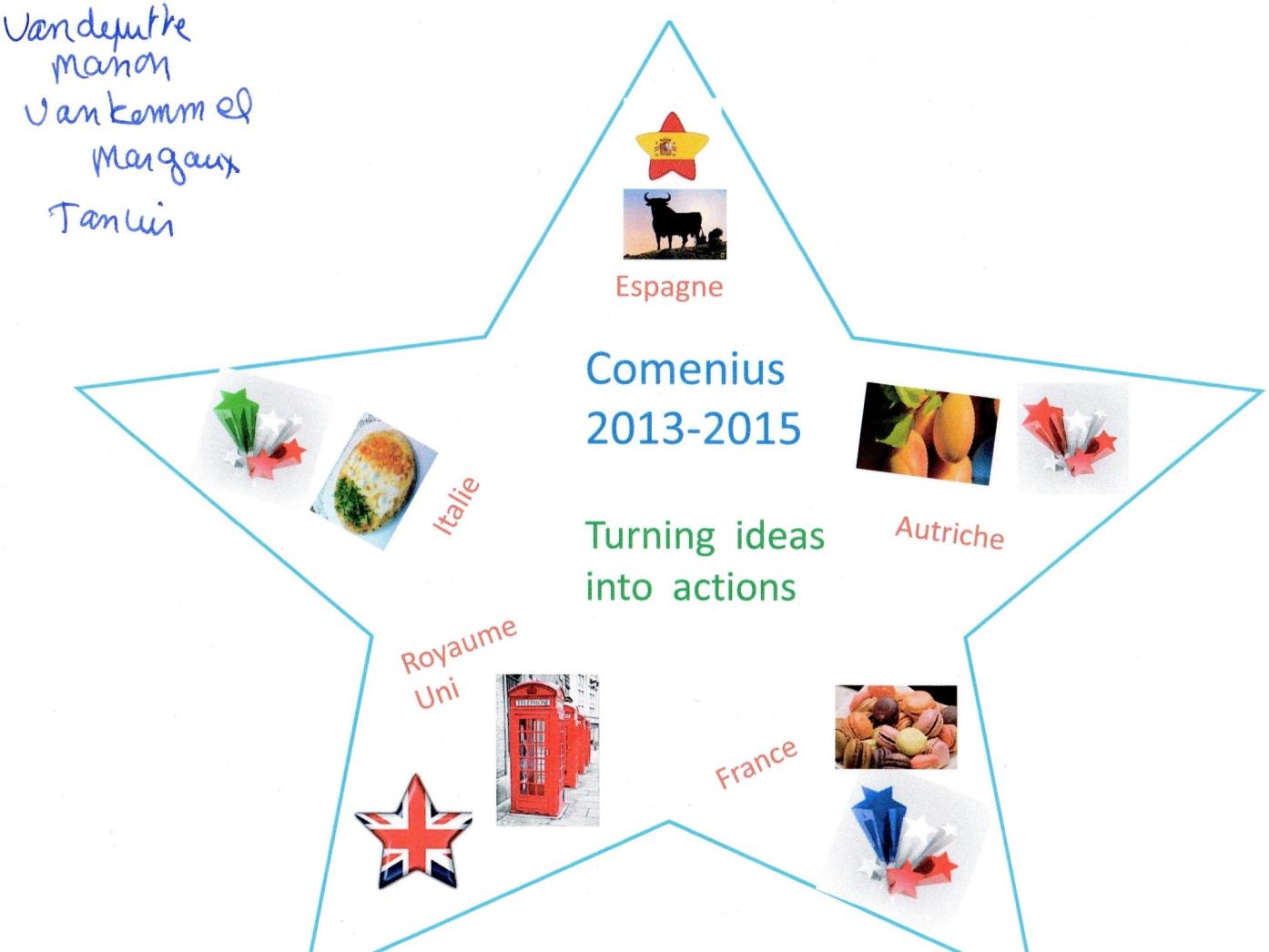 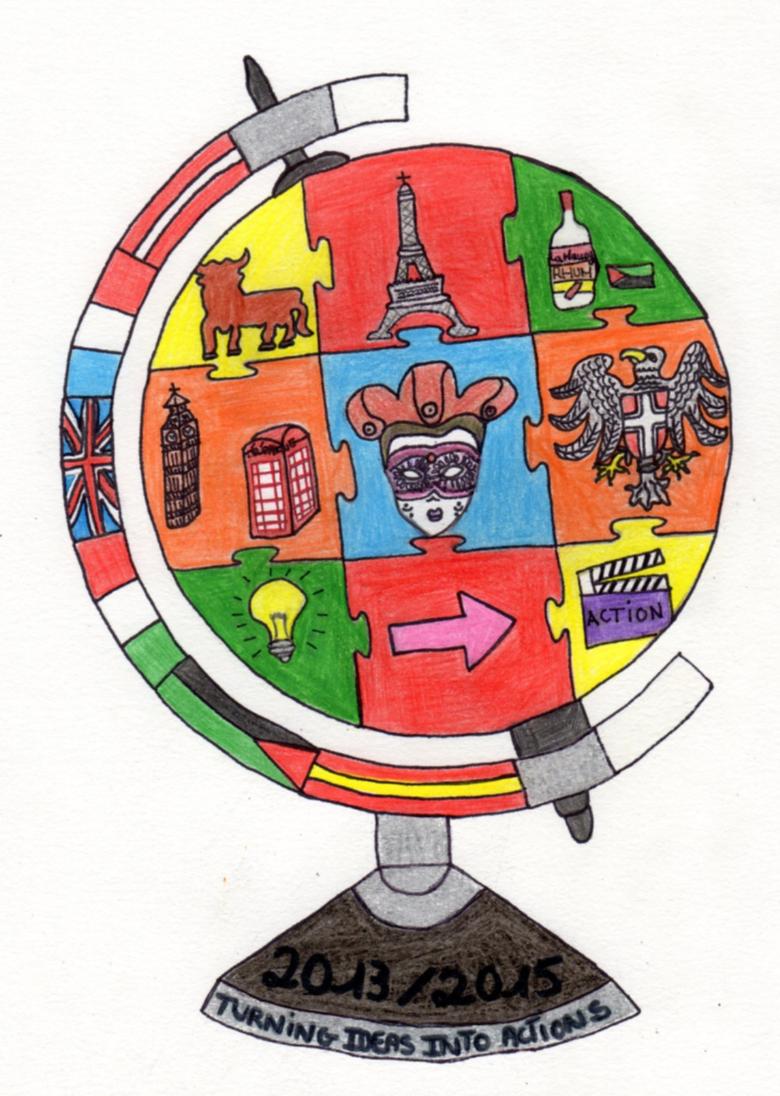 Aurore BANCET
1ère S2
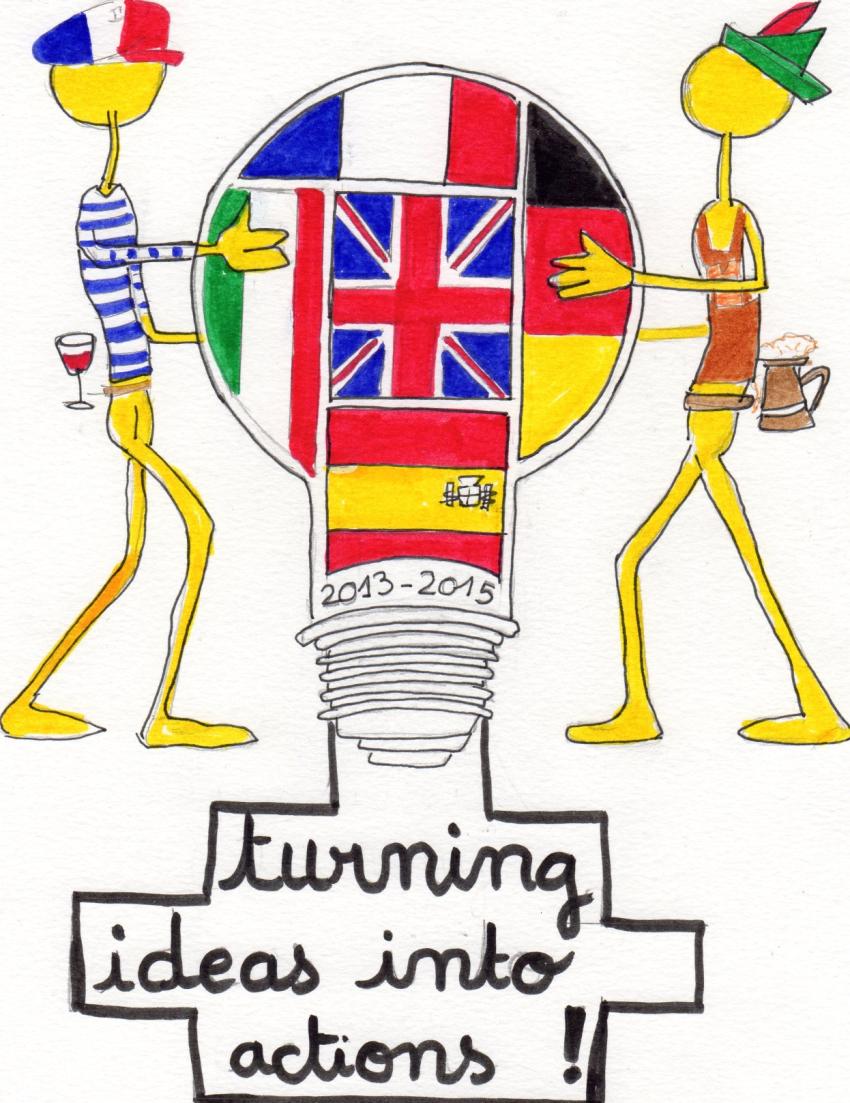 Sarah FIDAHOUSSEN
1ère S1
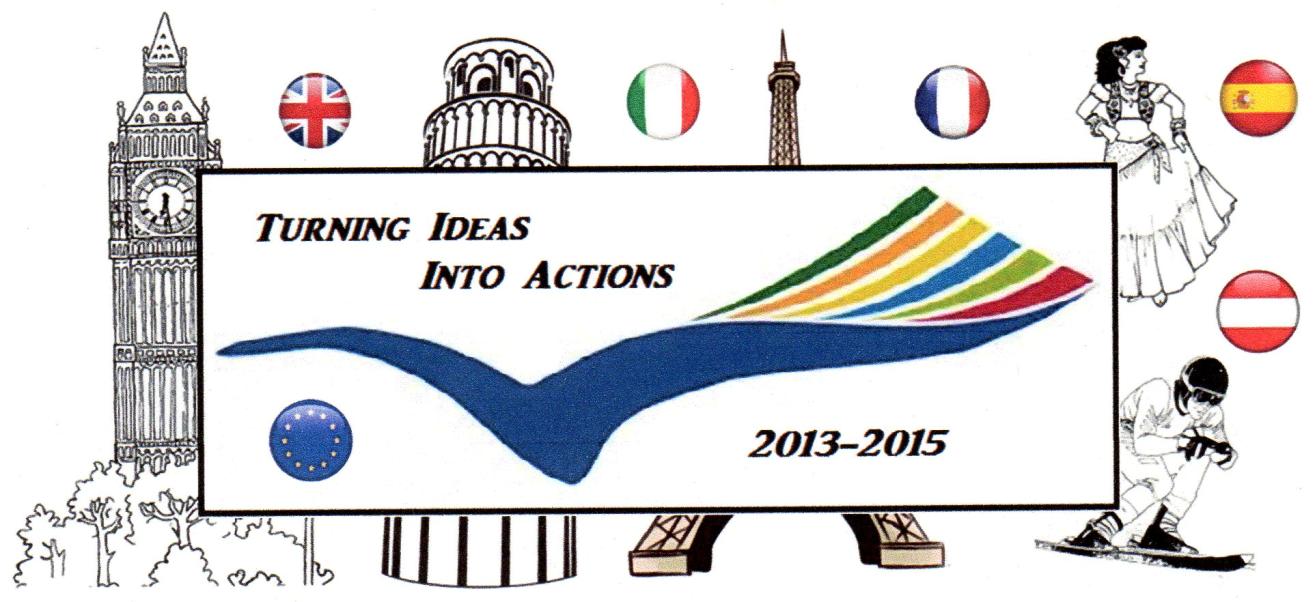 Louise MESLIN 1ère S1
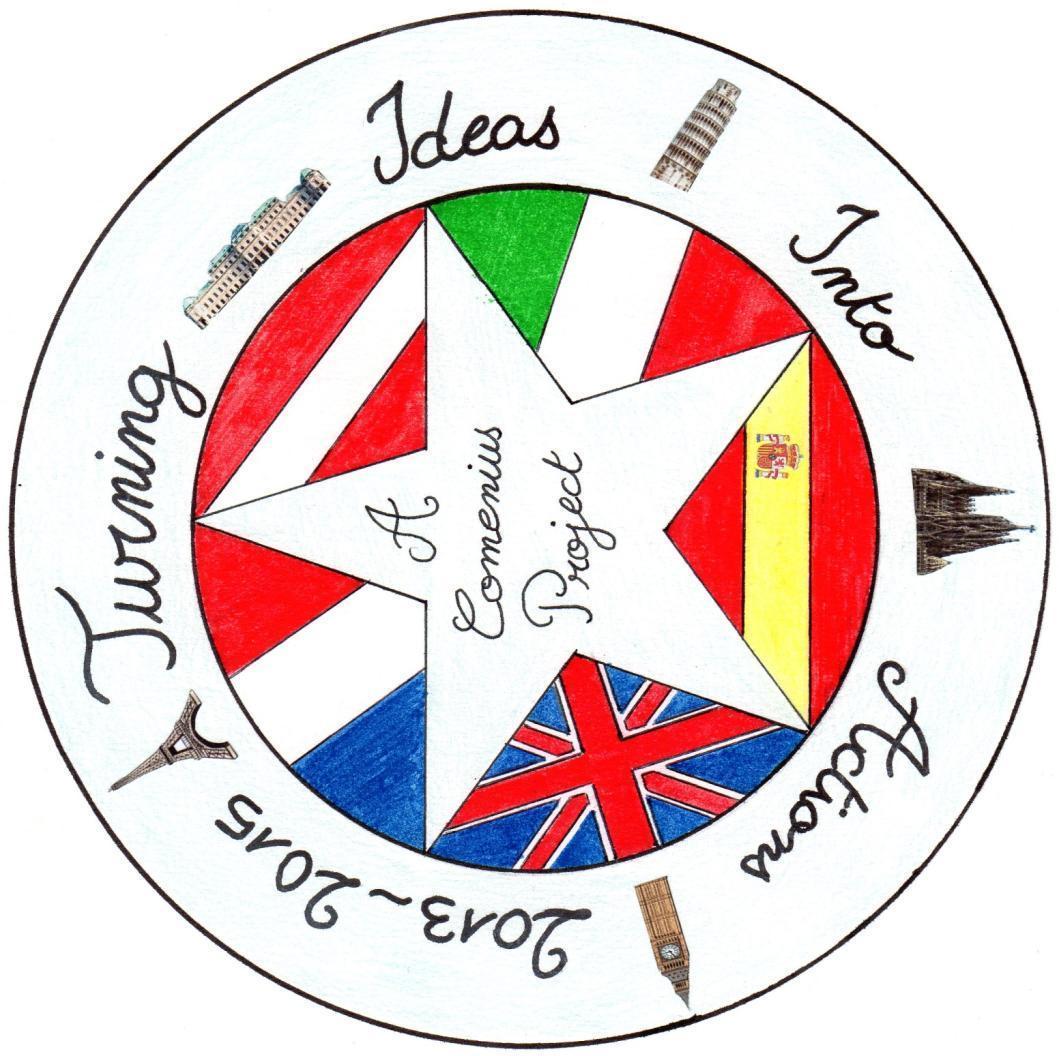 DOMENECH
Chloé 1ère S1
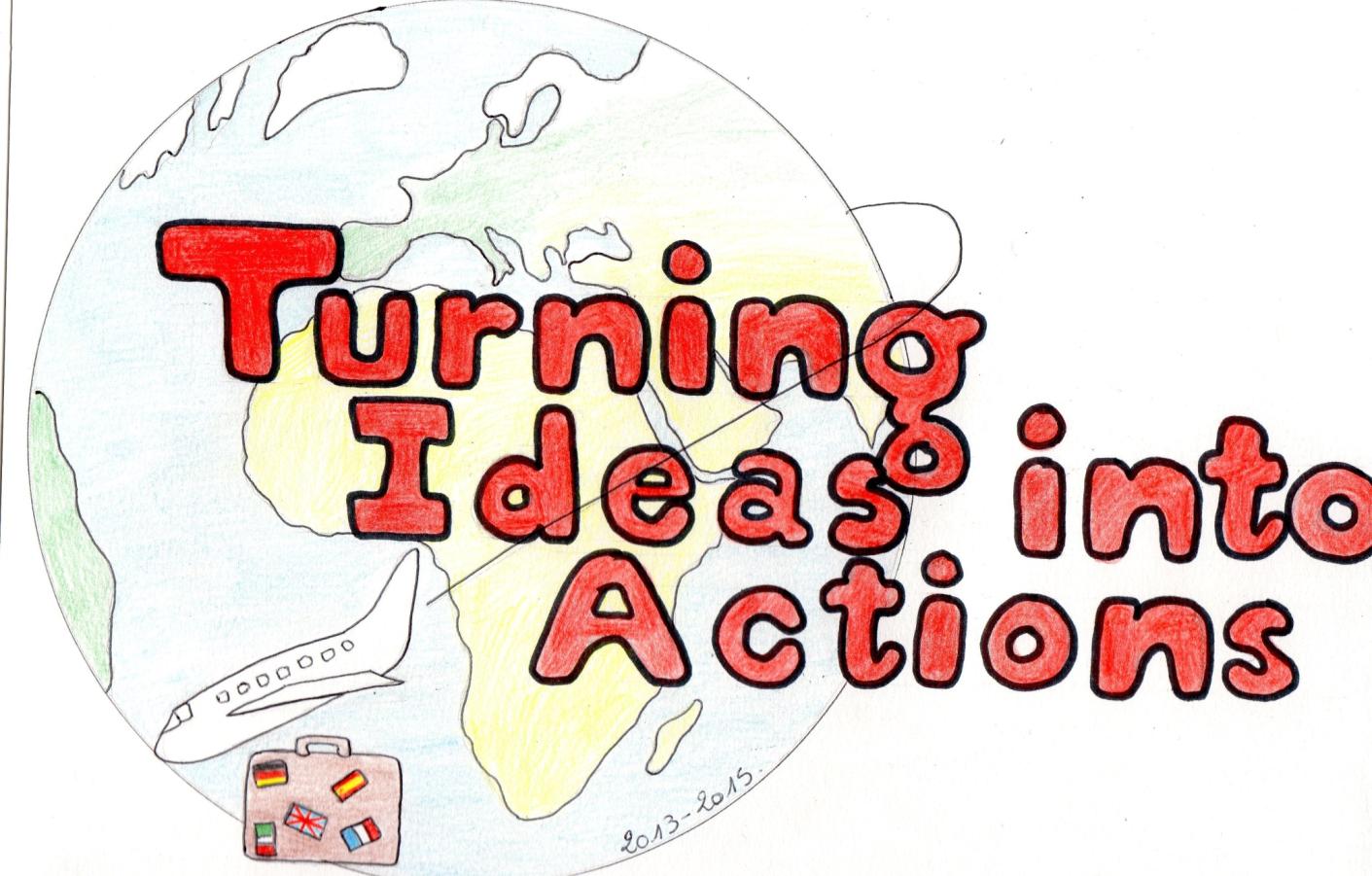 ROY Melissandre 1ère ES/L
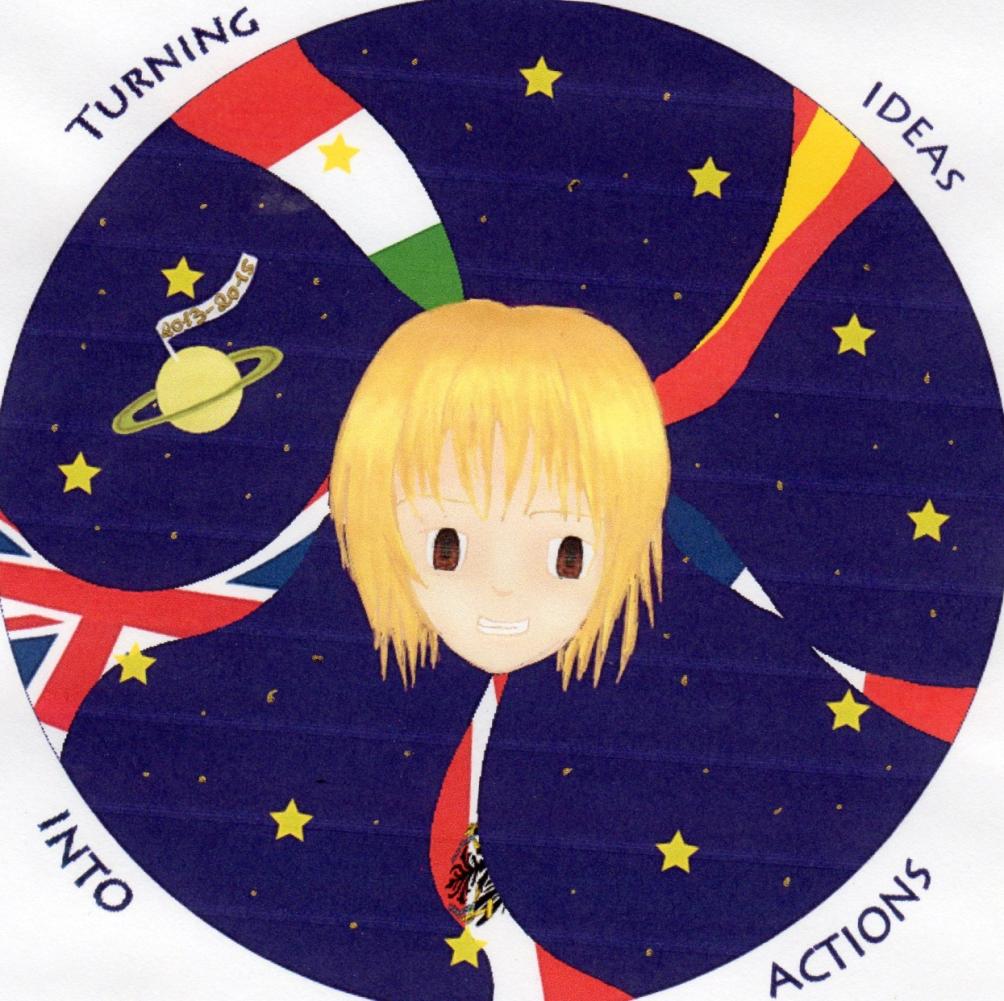 CHONION Estelle
1ère L/ES
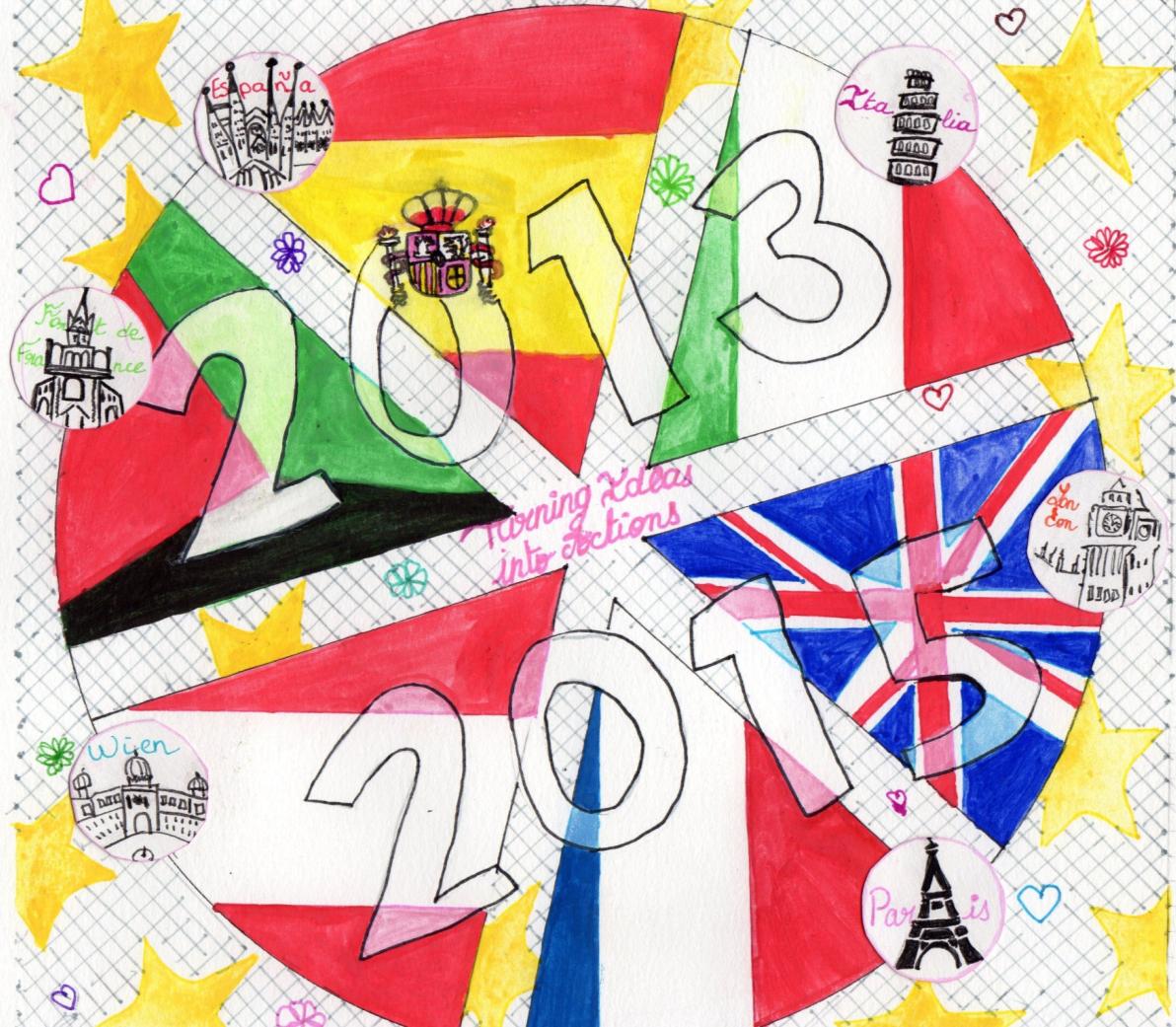 LOZAC’H Claire
1ère STMG
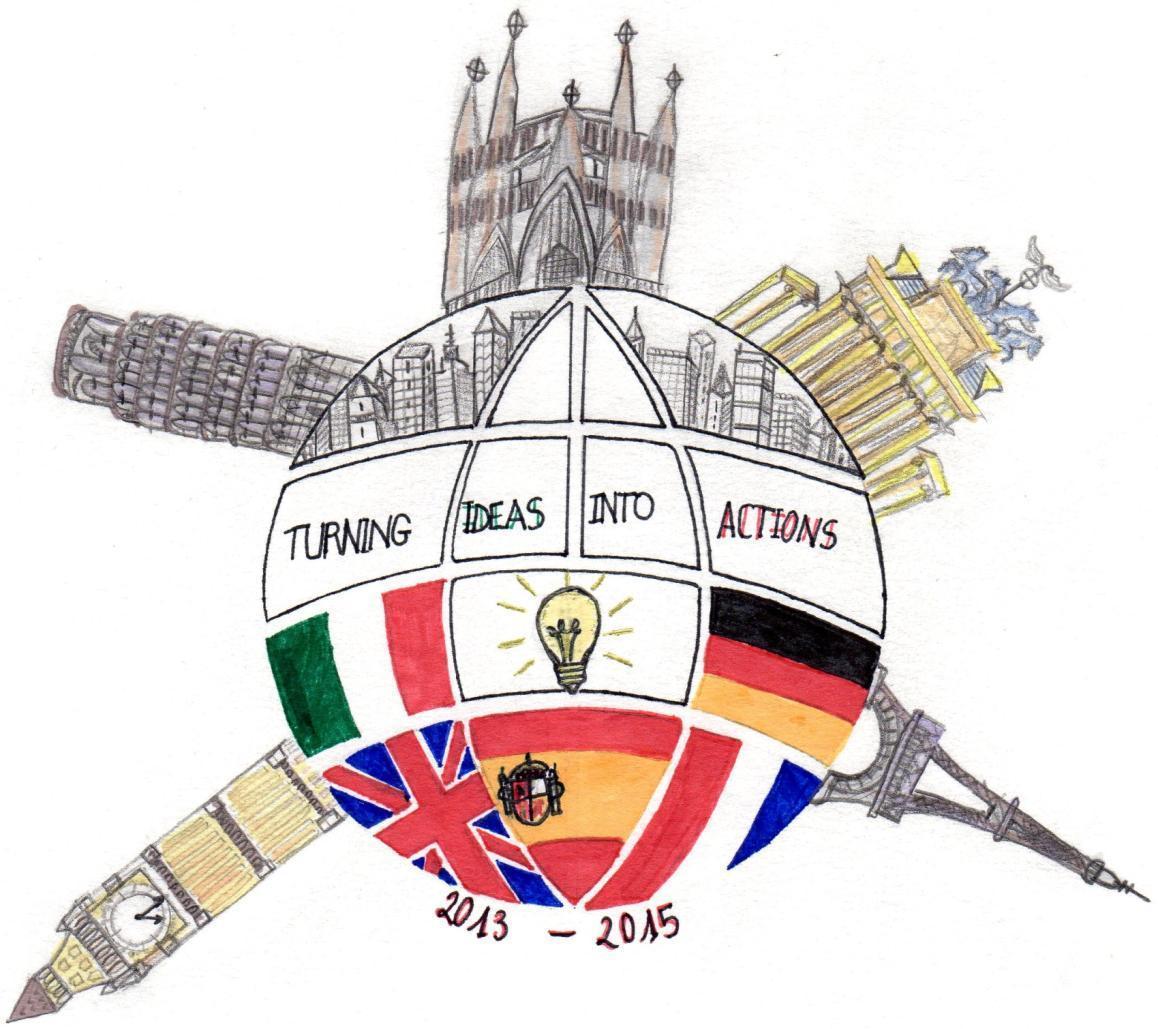 SEN Priyanka-Lisa
1ère ES
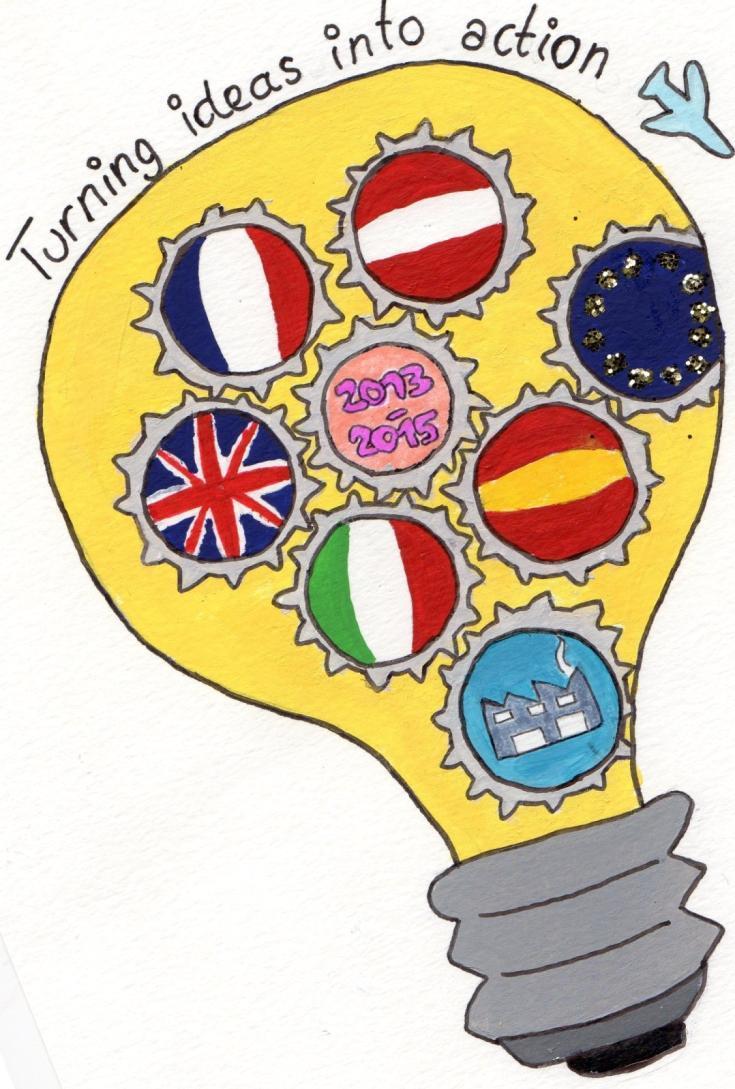 Mathilde CADROUIL
1ère ES
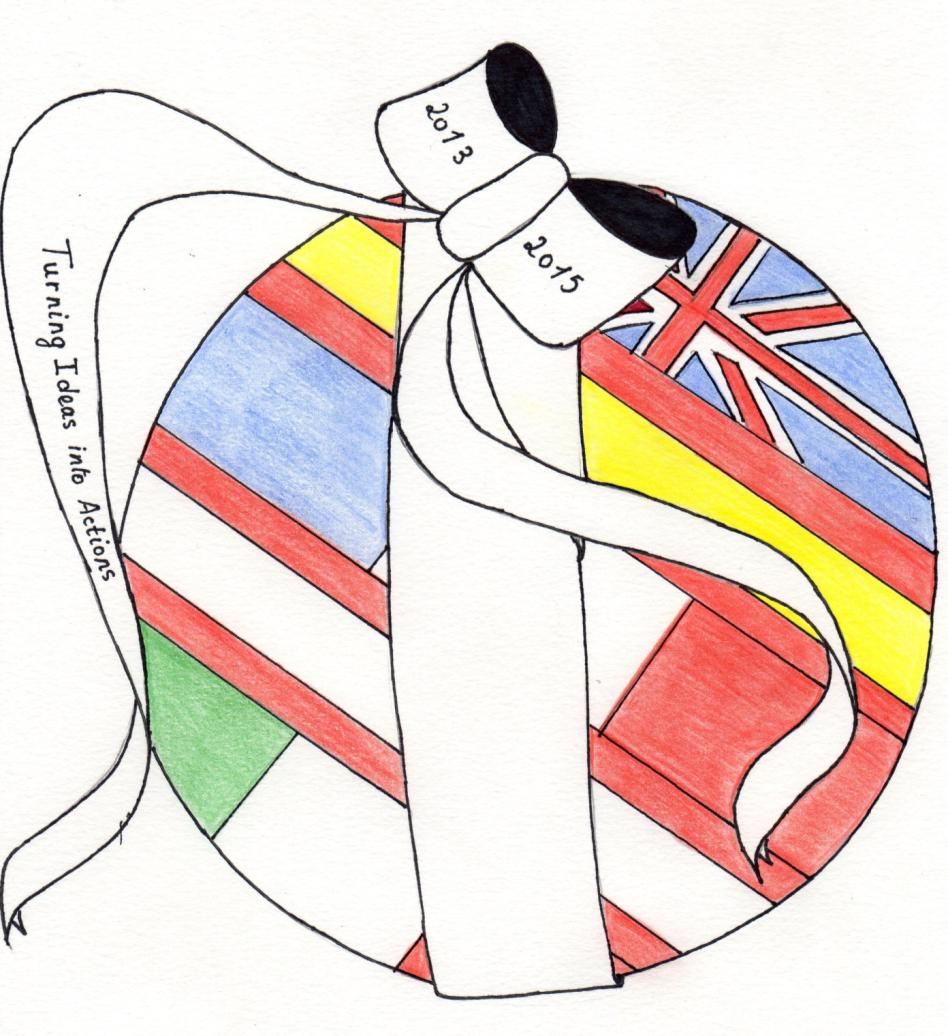 BONNIER  Eléonore
1ère S2
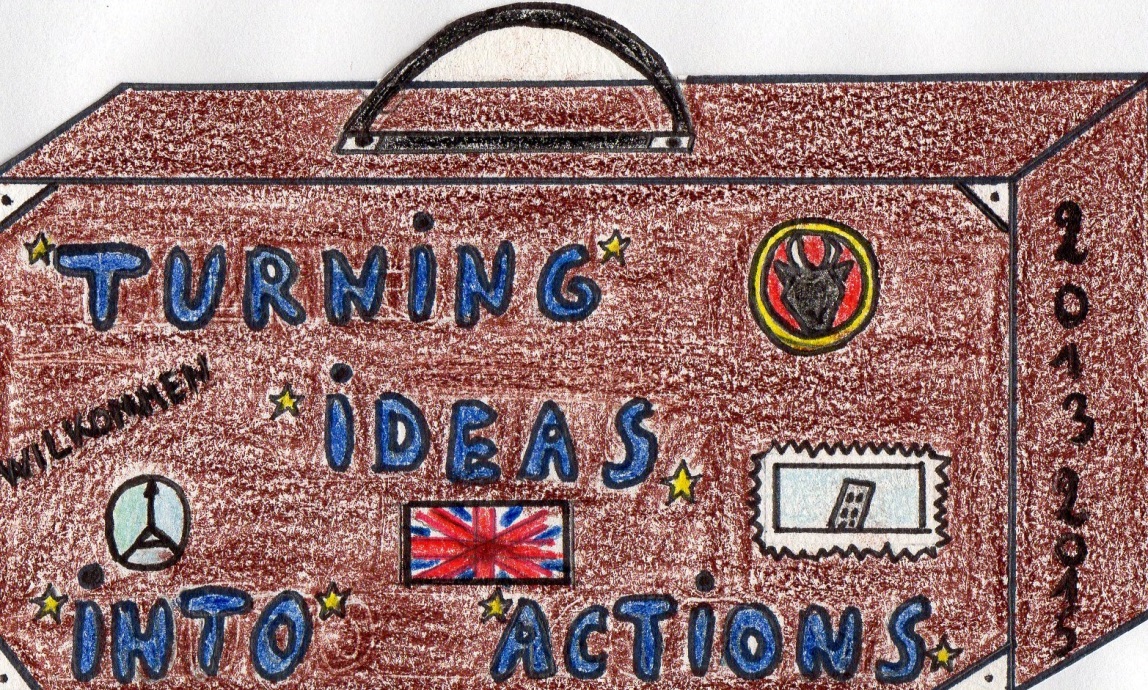 SOUBEYRAND Mathilde
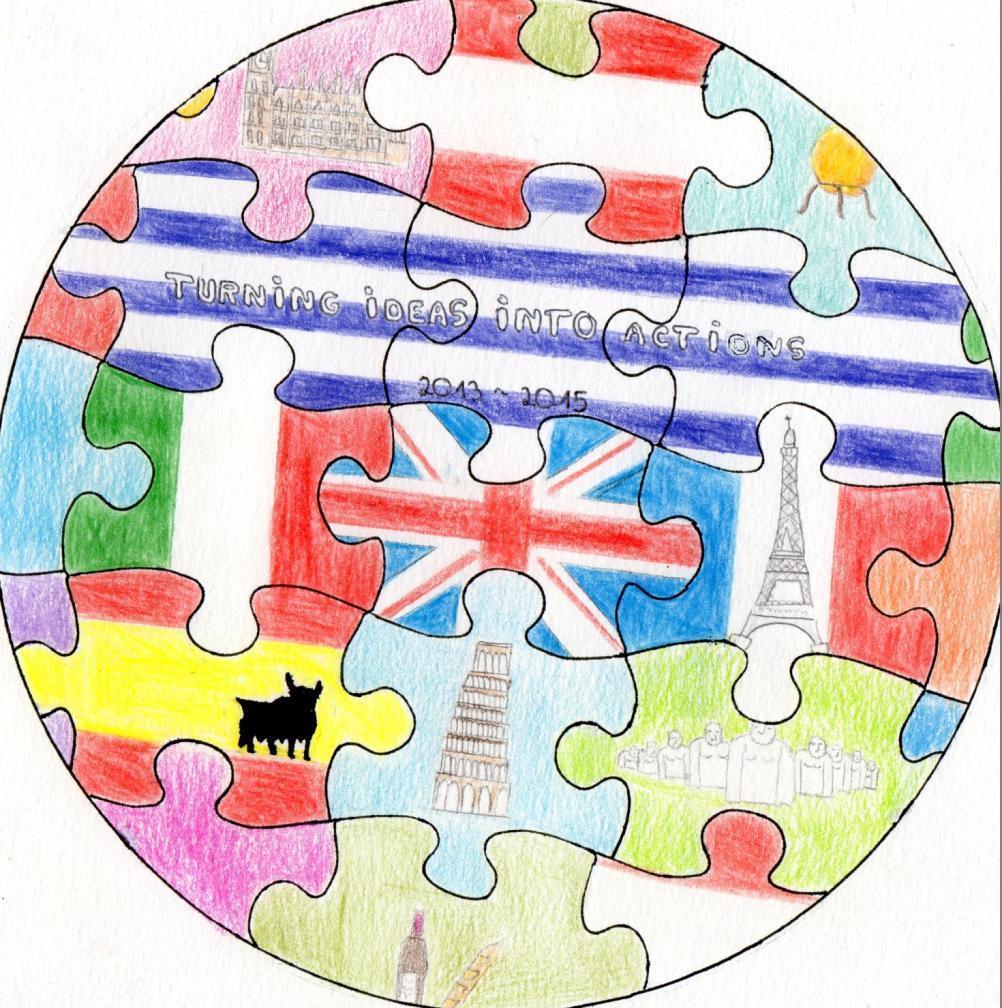 BlLANCHARD Clara
2°C
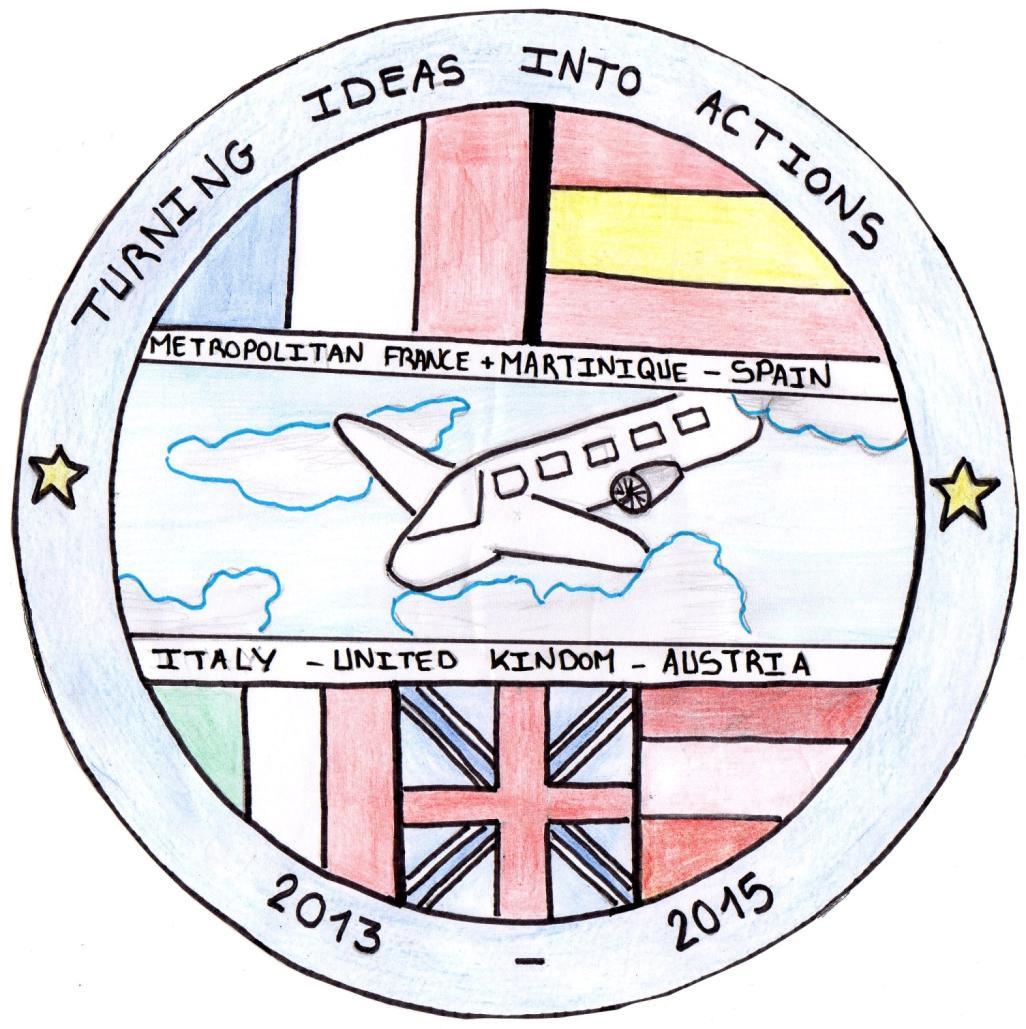 Laura BOULLAND
1ère L/ES
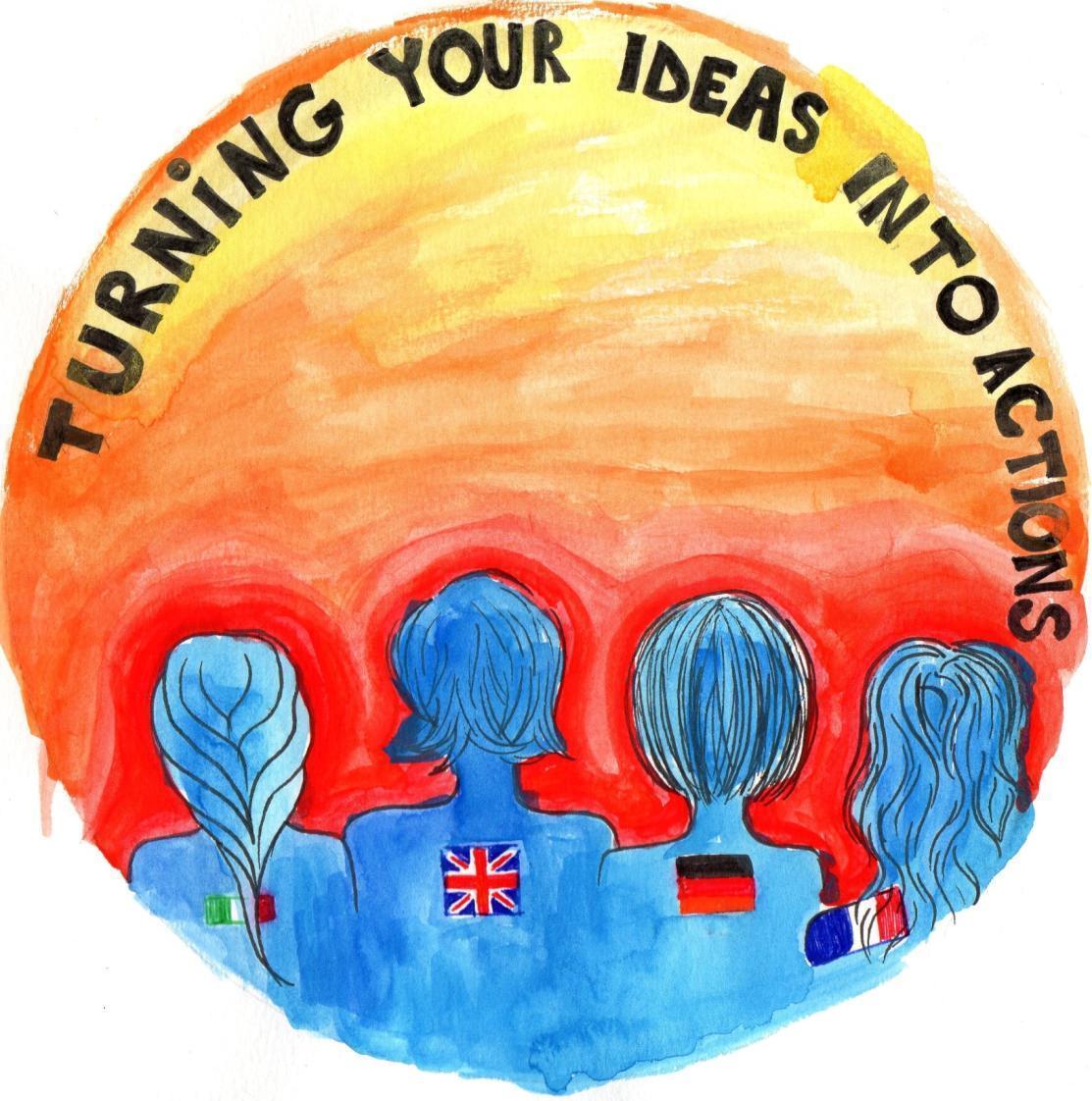 Julie PANET
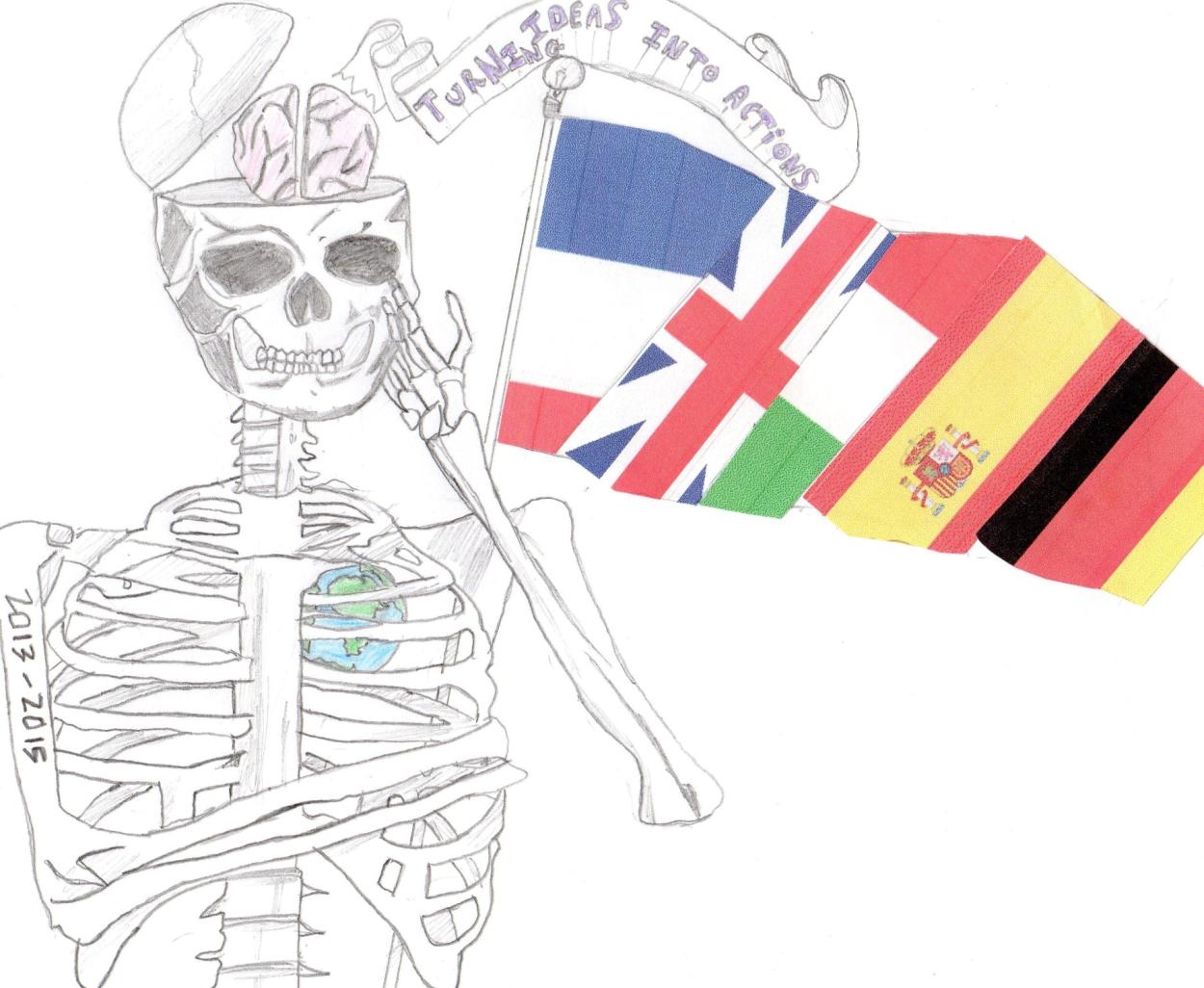 Thomas LOUVET
1ère STMG
CALLO
Valentin
1ère STMG
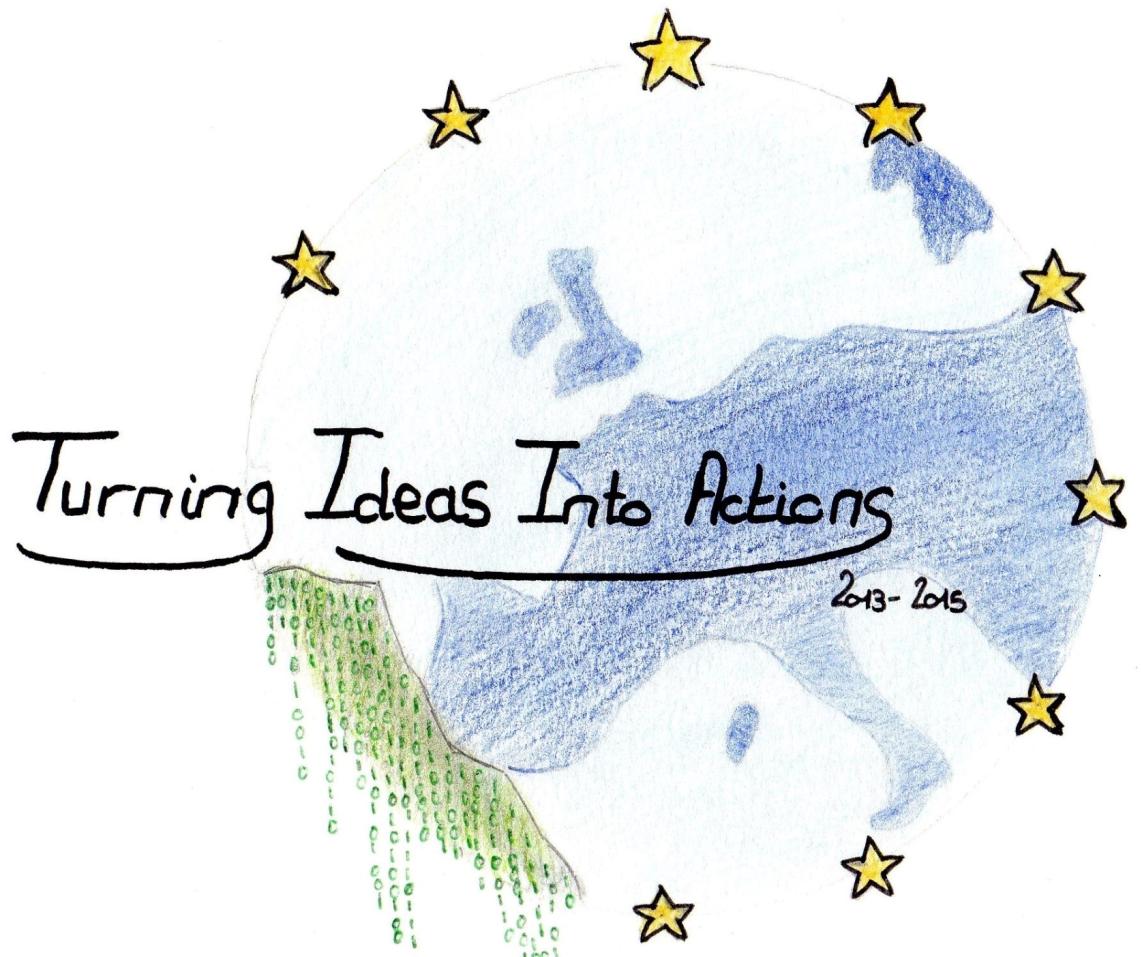 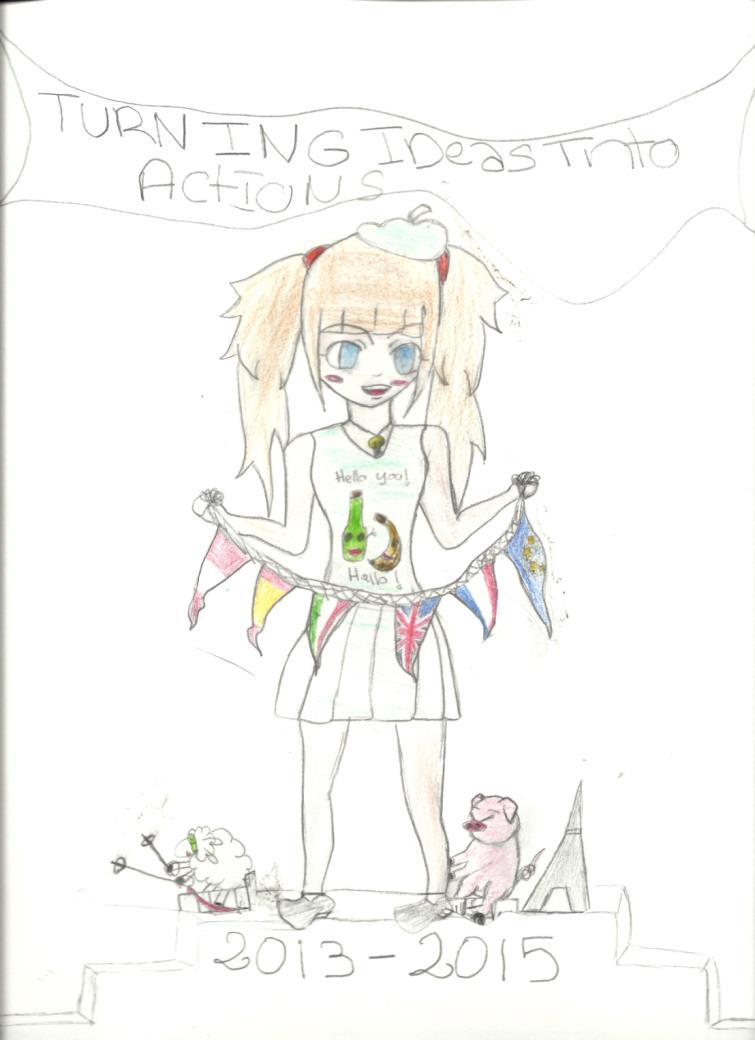 GULLIANA Oriane
D'ORGLANDES Eléonore, CHABOTEAUX  Lauréna 
CARANOBE Elsa
5°D
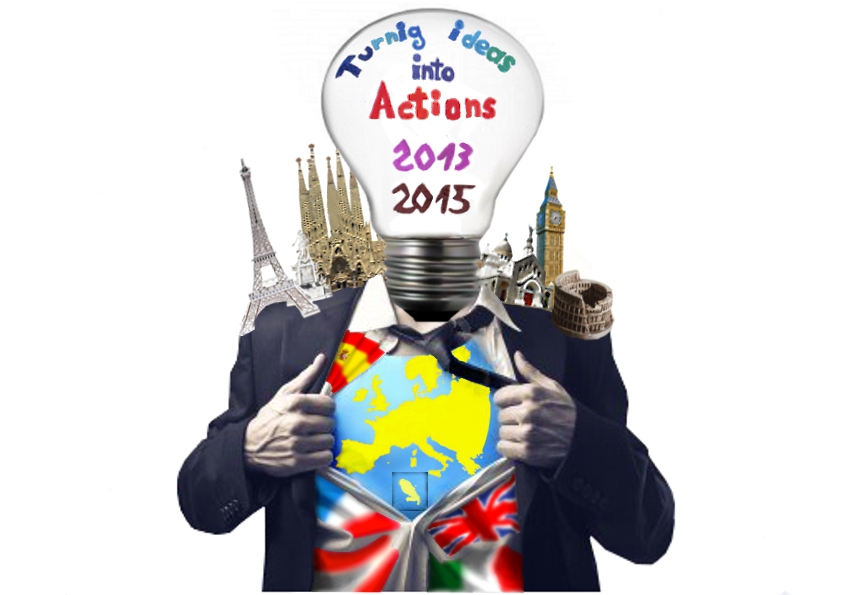 LABORDE 
Maïlys
SELECTION PAR LE JURY DE l’ISC
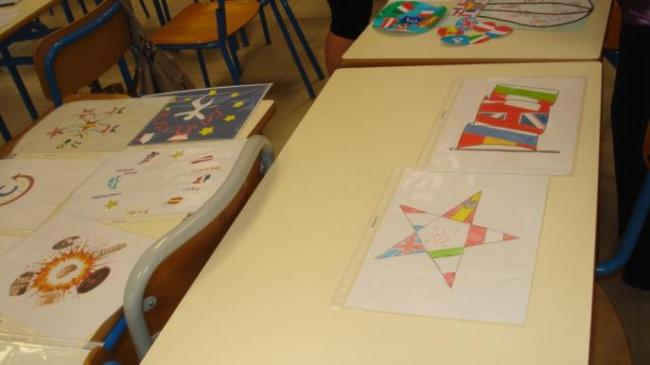 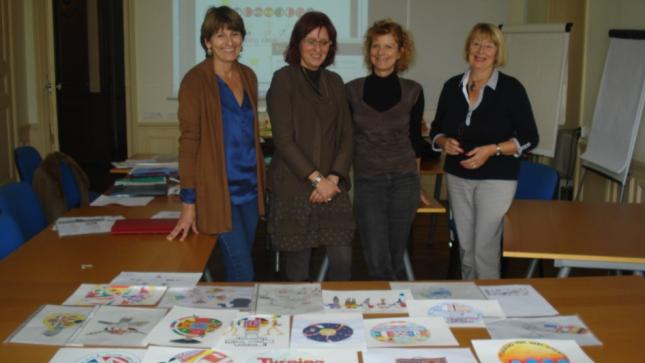 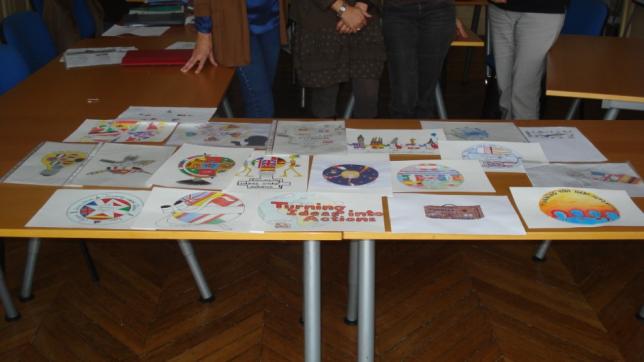 Un choix bien difficile pour le jury  de l’ISC!!!
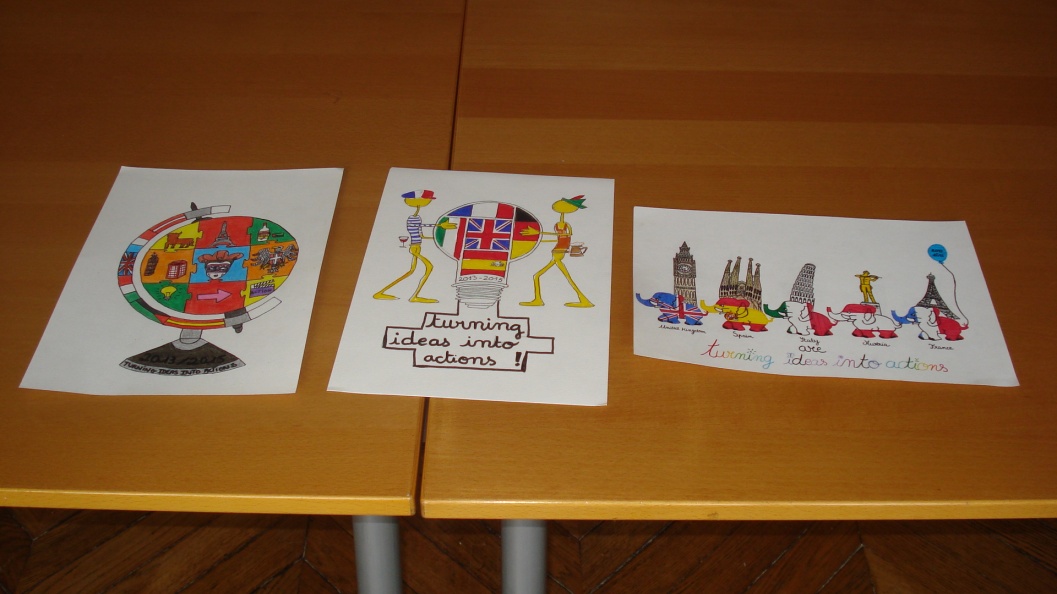 Voici les trois logos sélectionnés à L’ISC
1er prix à droite, 2 ème prix au milieu et 3eme prix à gauche
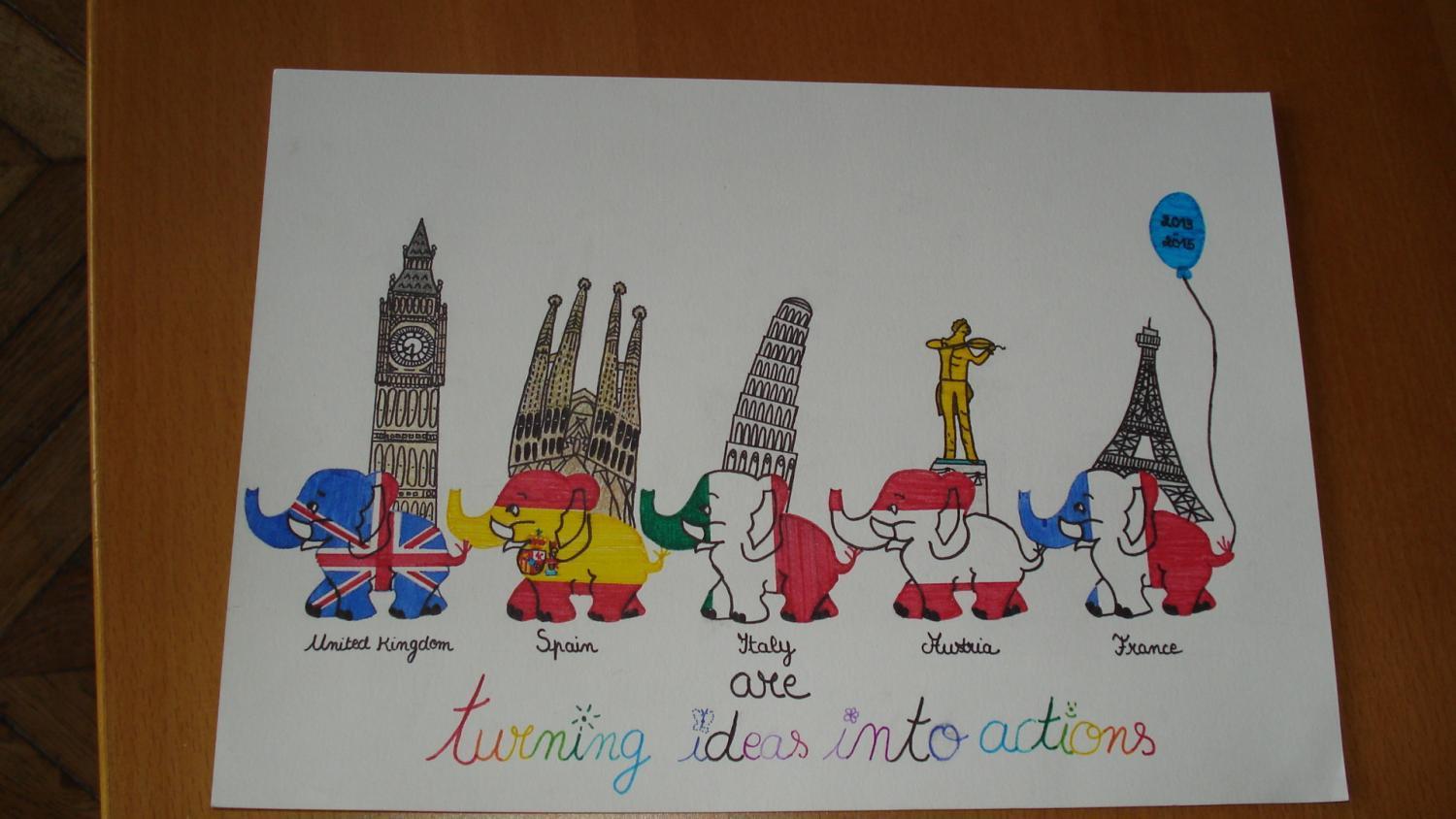 Le 1er prix attribué par le jury de l’ISC: Julie Kiefer, élève de 1ere L
LOGOS REALISES PAR LES ELEVES DES 7 ECOLES PARTENAIRES
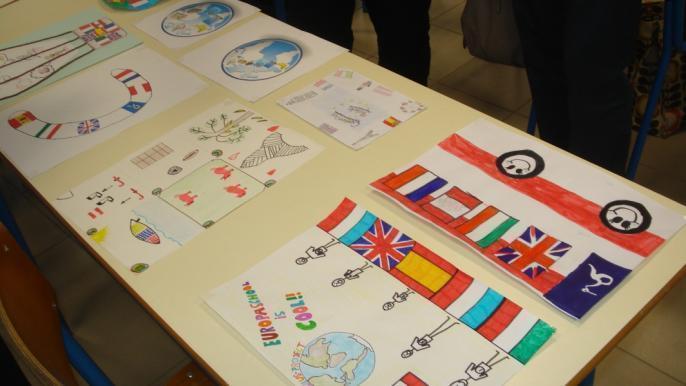 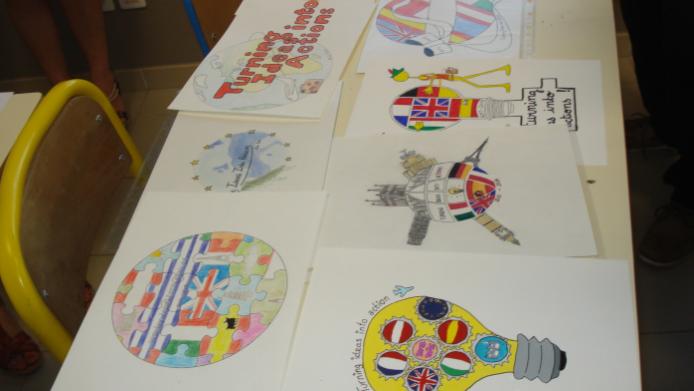 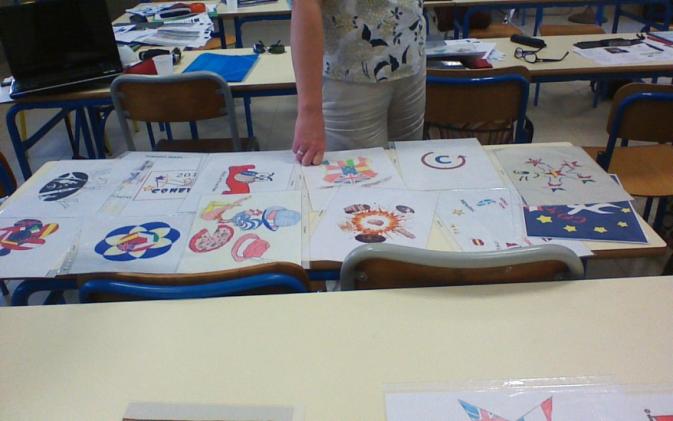 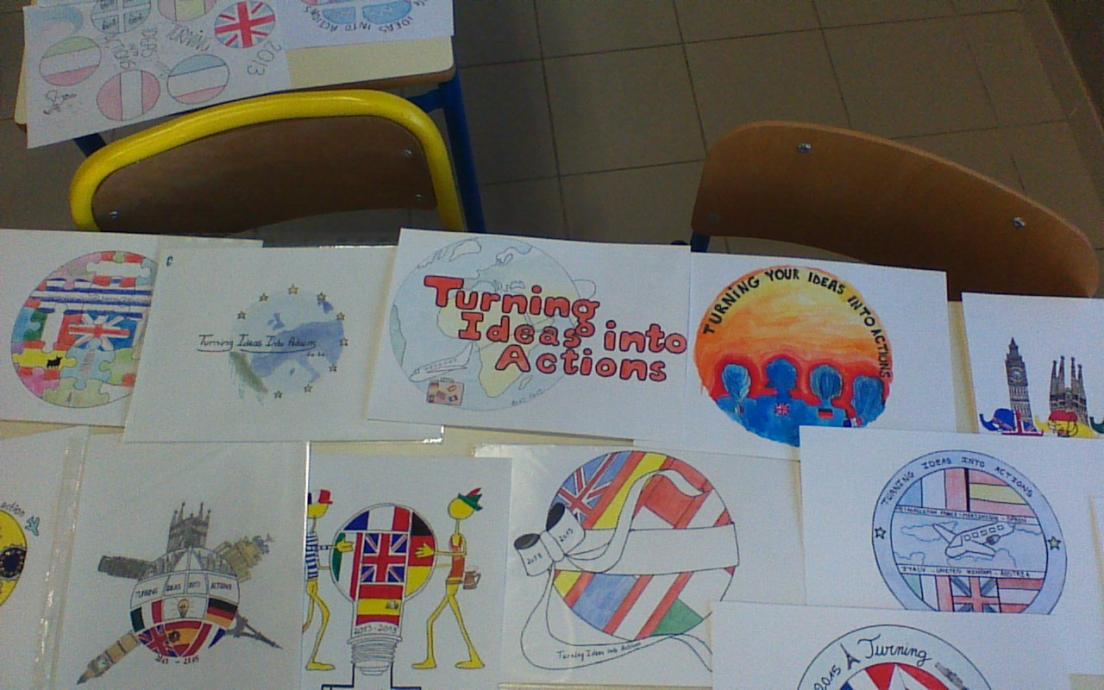 Les logos des élèves de l’ISC
SELECTION PAR LE JURY EUROPEEN
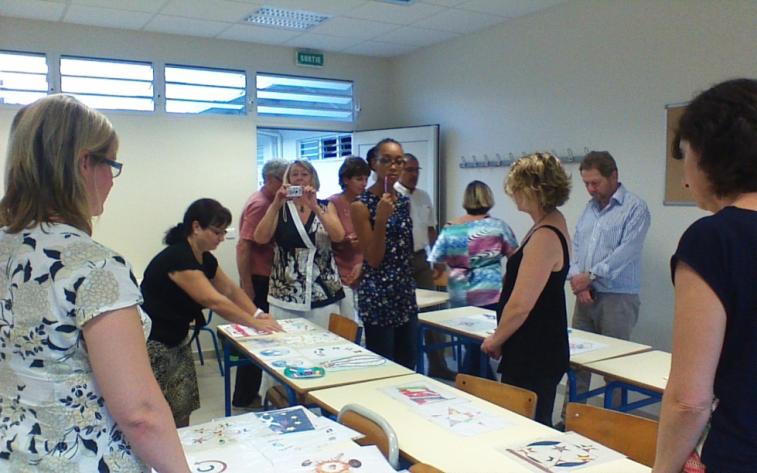 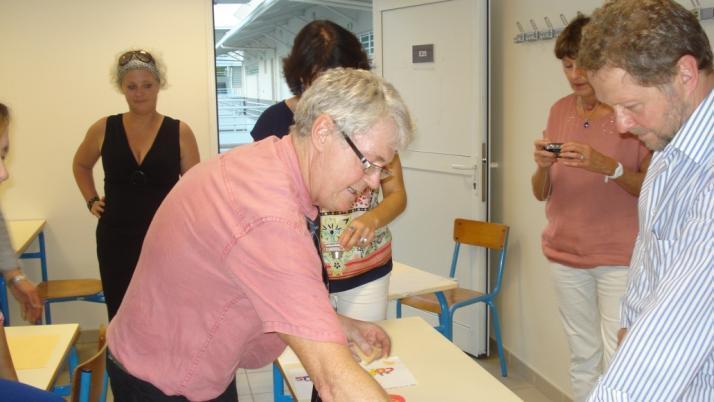 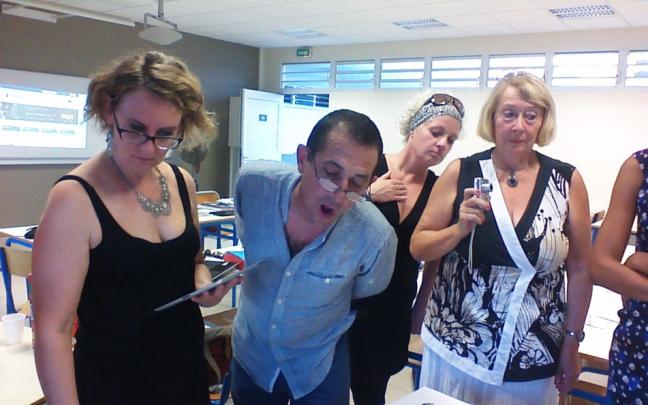 Un jury européen intéressé et … admiratif!
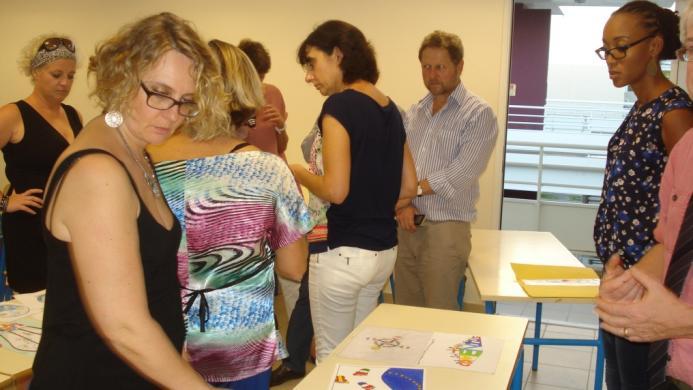 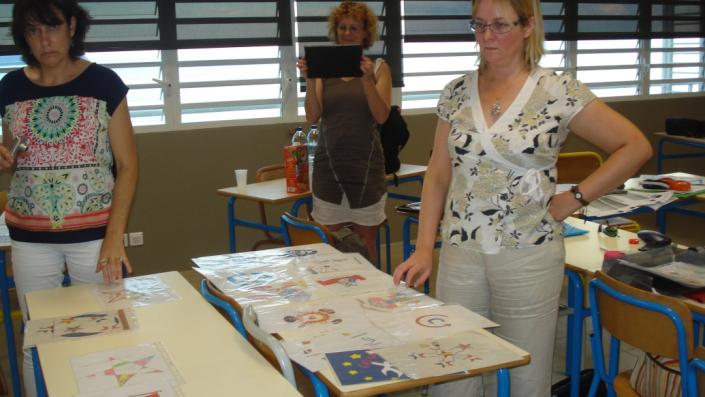 Un choix bien difficile pour le jury  européen!!! Lets’see the video!
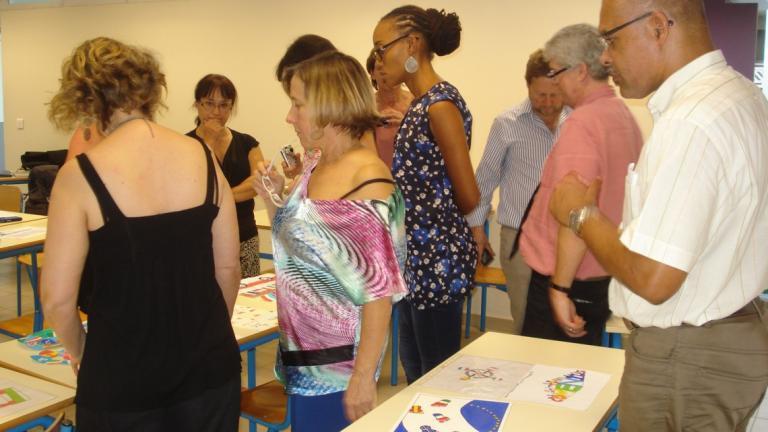 LOGOS GAGNANTS AU NIVEAU FRANCAIS A l’ISC ET AU NIVEAU EUROPEEN
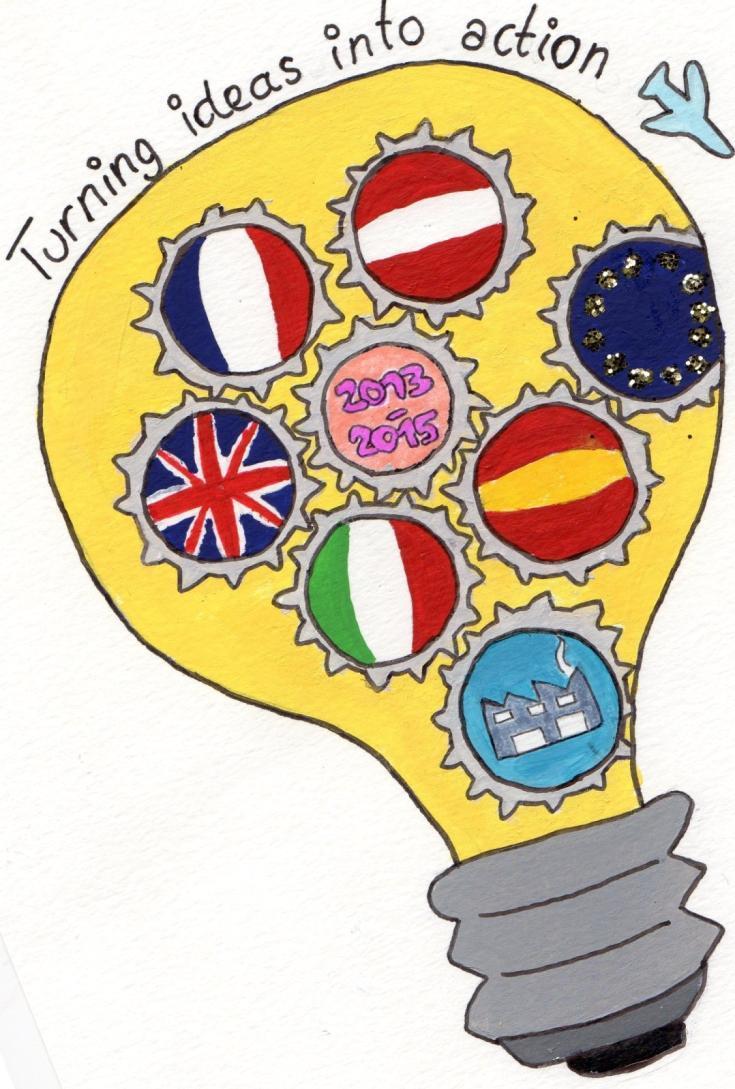 Le 1er prix français attribué par le jury européen pour l’ISC:
 Mathilde Cadrouil, élève de 1èreES
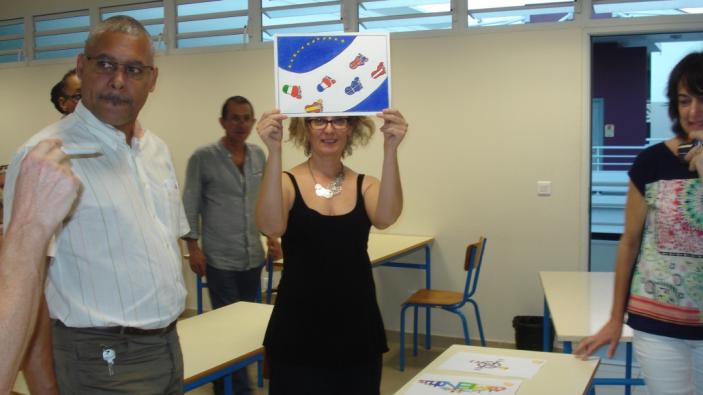 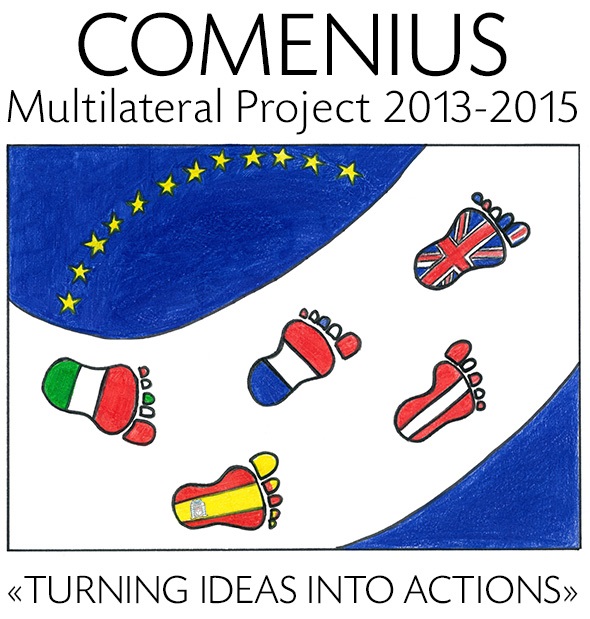 Le 1er prix européen attribué par le jury est remporté par… une élève italienne
Remerciements à

Tous les élèves qui ont participé
L’ équipe des professeurs d’Arts Plastiques de l’ISC,     Mme Bobrikoff et Mme Topolski
Aux membres des jurys français et européens 

               Bravo aux gagnants….
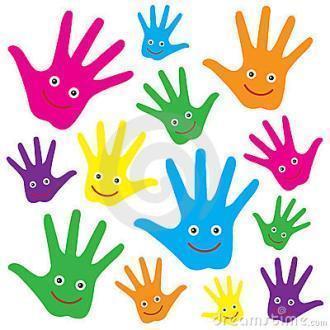 Powerpoint et photos réalisés par la délégation française de l’ISC







Mme Collet, Mme Gauthier, Mme Georges et Mme Lavollée



Ce projet est subventionné par la Commission européenne
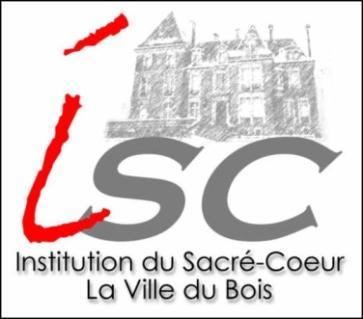